IDIOMS AND PHRASAL VERBS
Disciplina: Inglês II – Professora: Christiane

Componentes: Aysha Joyce, Ana Gabrielle, Isabelly Cristina e Maria Beatriz.
Idioms about Animals
KILL TWO BIRDS WITH ONE STONE
Meaning: to achieve two aims with one action.
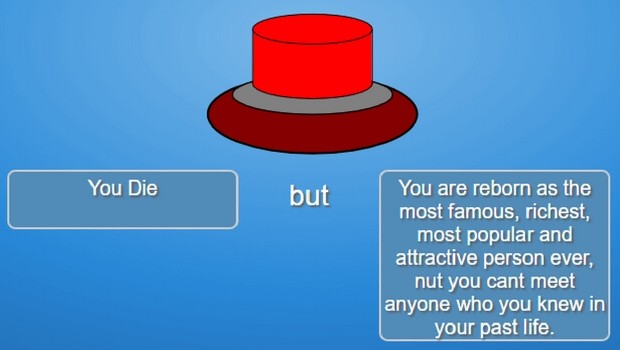 LIKE A DOG WITH TWO TAILS
Meaning: to be very happy because something good has happened.
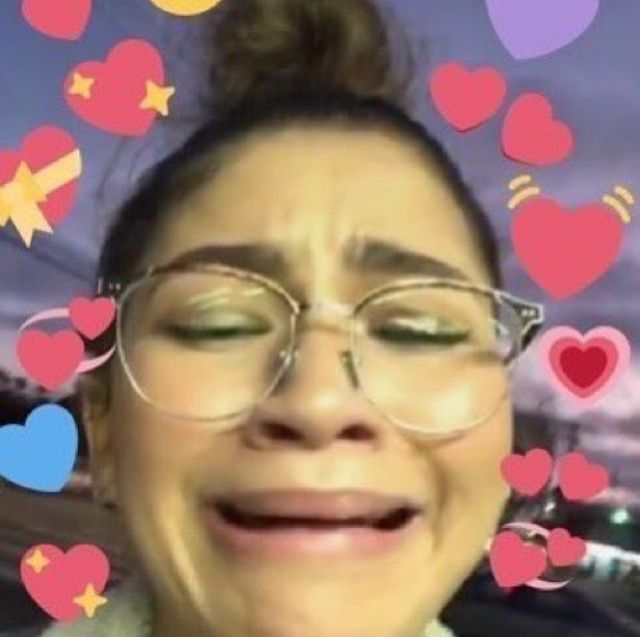 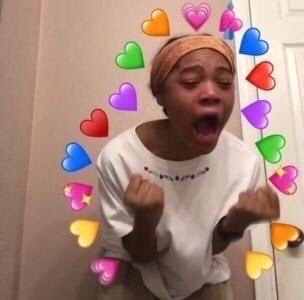 FAT CATS
Meaning: people who receive too much money for the job they do.
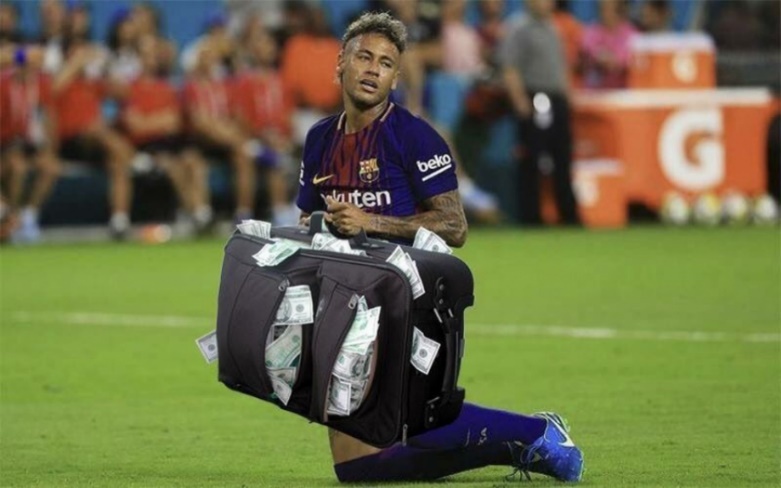 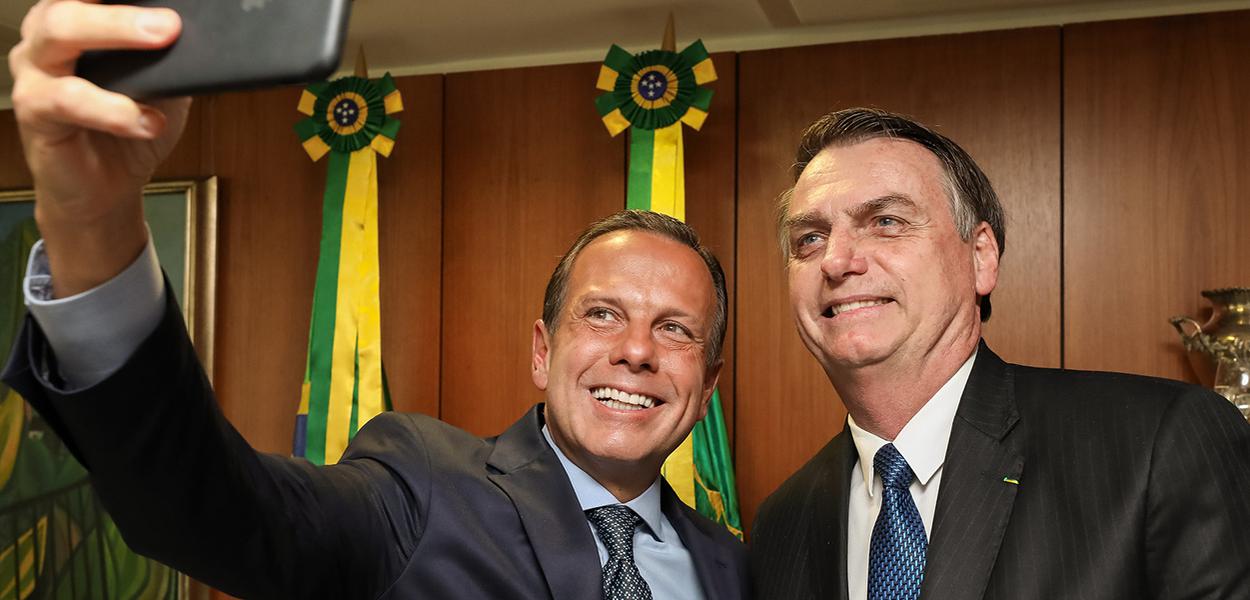 HENPECKED
Meaning: criticised and given orders all the time by a wife or female partner.
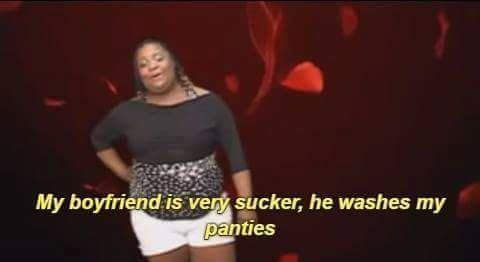 GONE TO THE DOGS
Meaning: not as good as it was in the past.
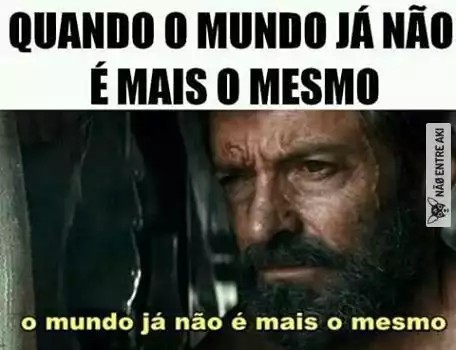 Idioms about Clothes
A BIG GIRL’S BLOUSE
Meaning: refers to someone what is weak na lacking strength of character.
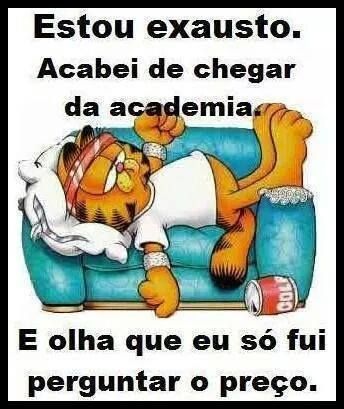 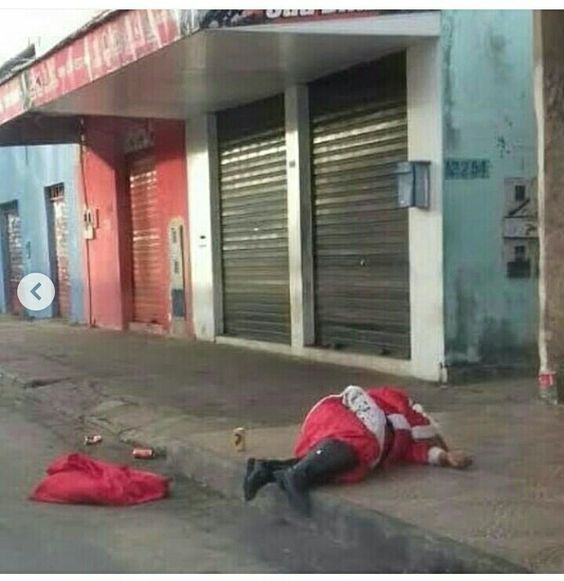 TAKE MY HAT OFF YOU
Meaning: you admire them for something tath they have done.
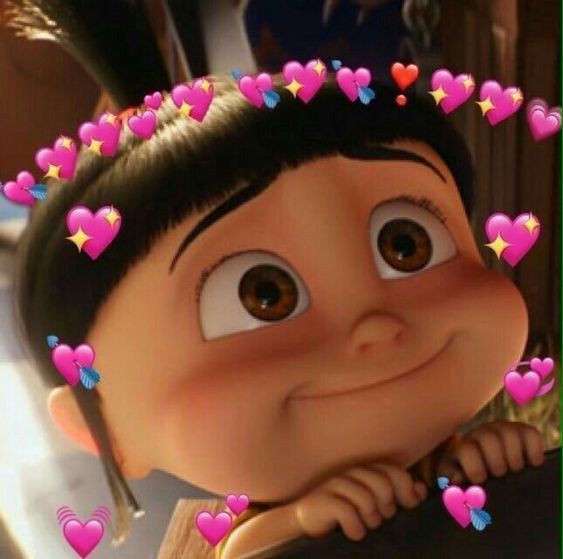 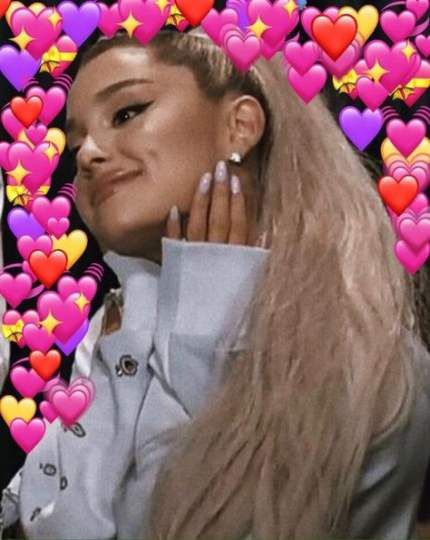 BELOW THE BELT
Meaning: is cruel and unfair.
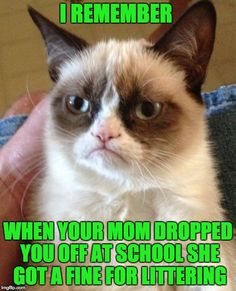 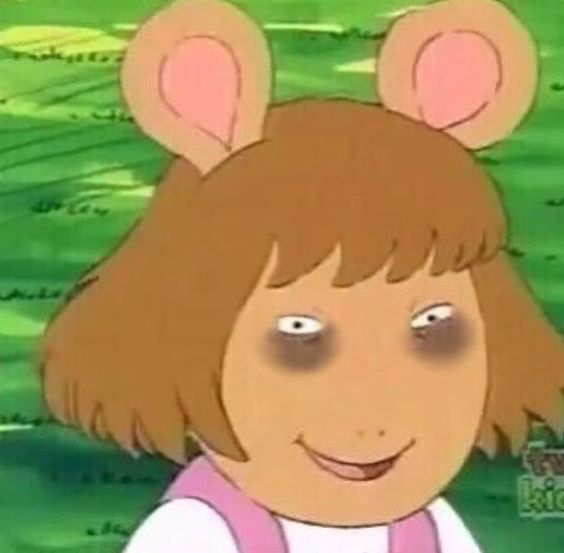 CLOAK-AND-DAGGER
Meaning: involves mystery and secrecy.
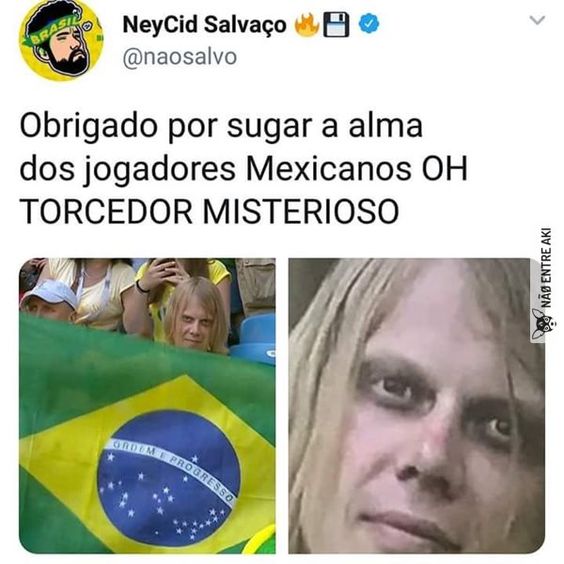 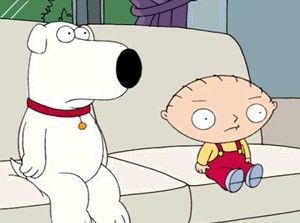 IN MY SHOES
Meaning: is to be in the same situation.
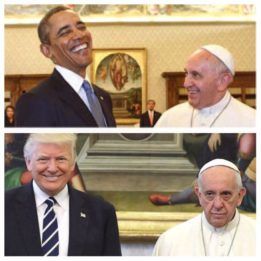 Idioms about colors
“BE” IN THE PINK
Meaning: to be in very good health or condition.
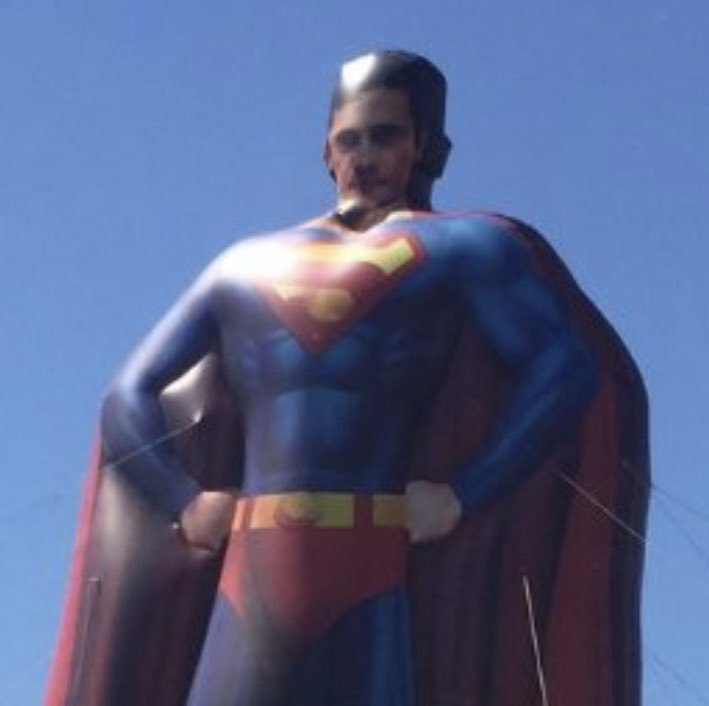 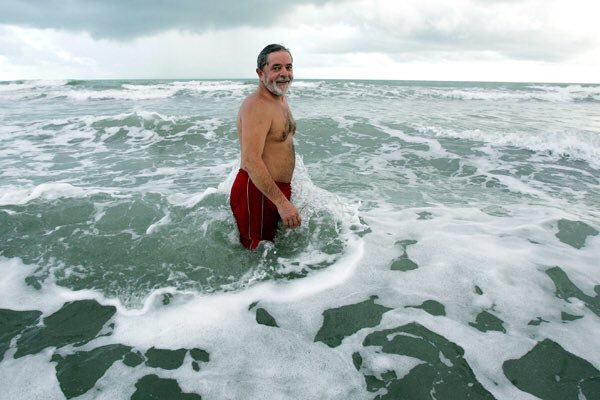 OUT OF THE BLUE
Meaning: an event that occurs unexpectedly.
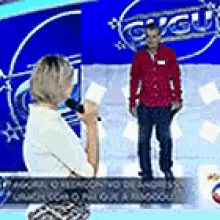 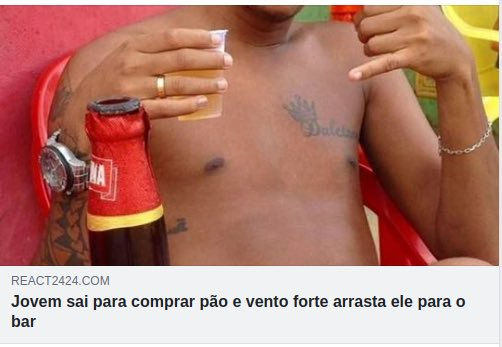 TO BE YELLOW
Meaning: to have no courage.
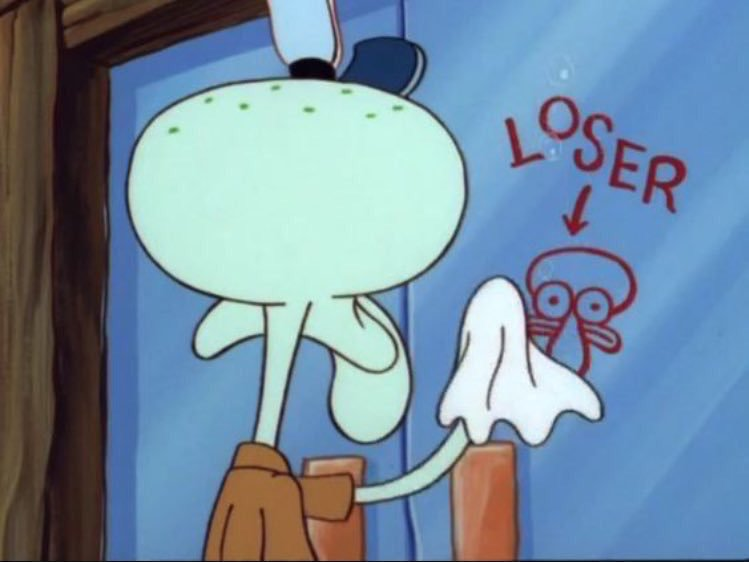 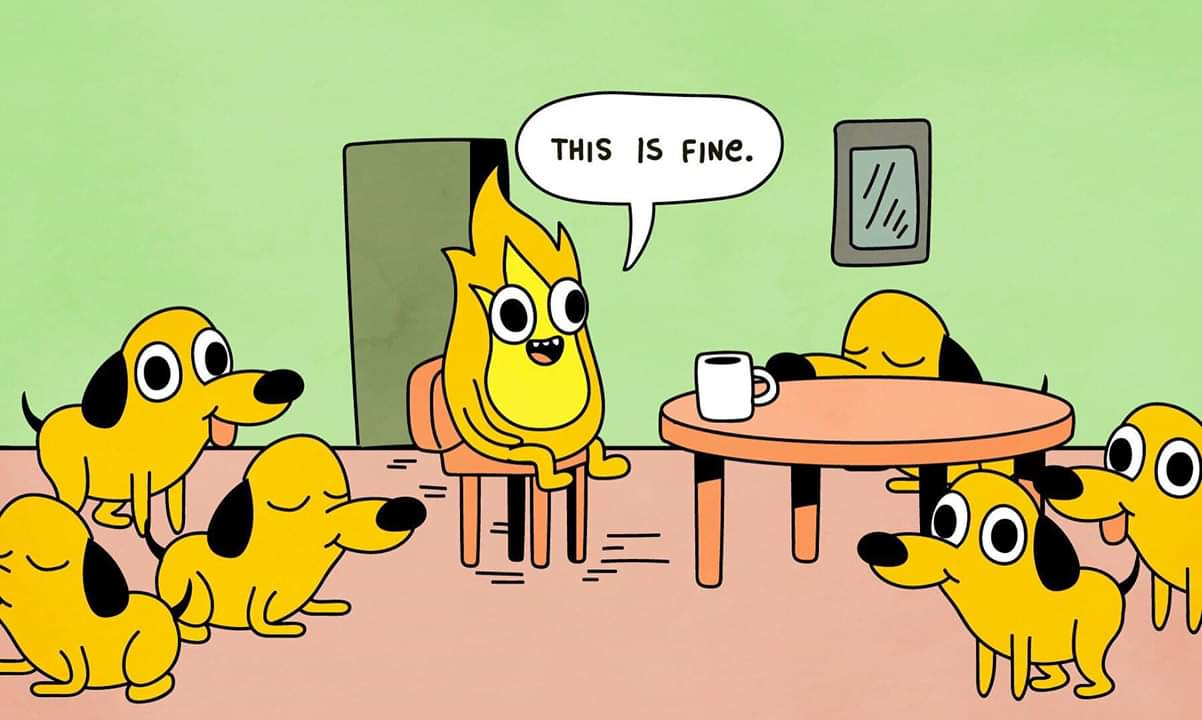 IN (SOMEONE'S) BLACK BOOKS
Meaning: to be in trouble with someone.
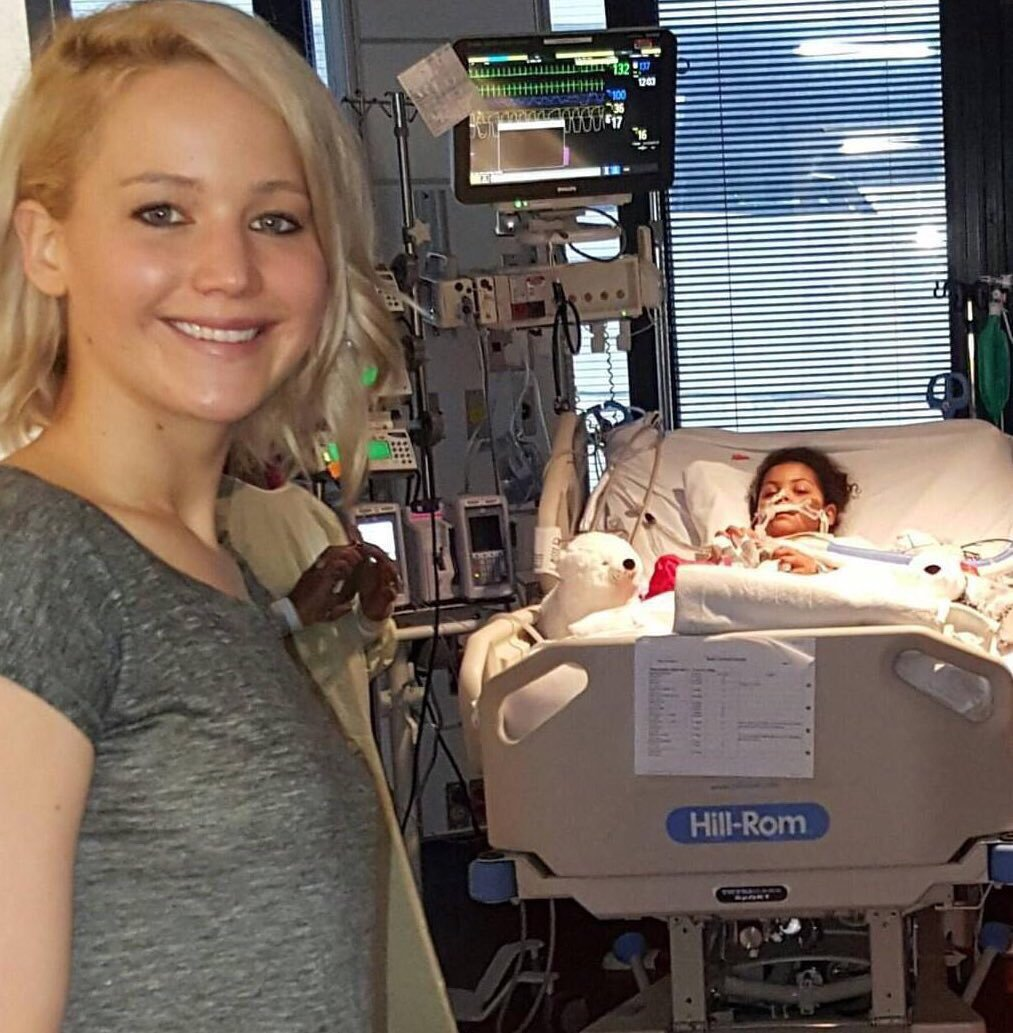 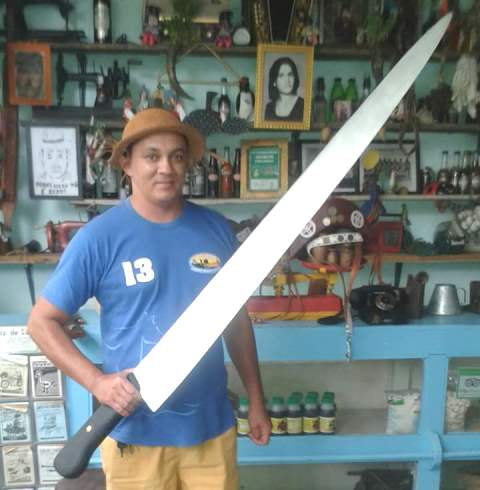 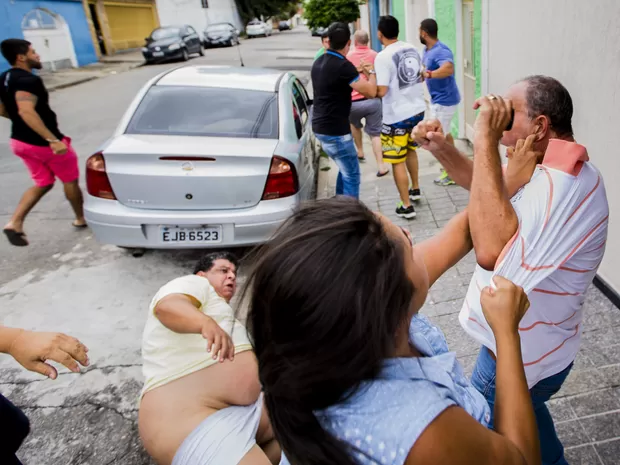 BLACK LOOK
Meaning: an expression on your face that is full of anger and hate.
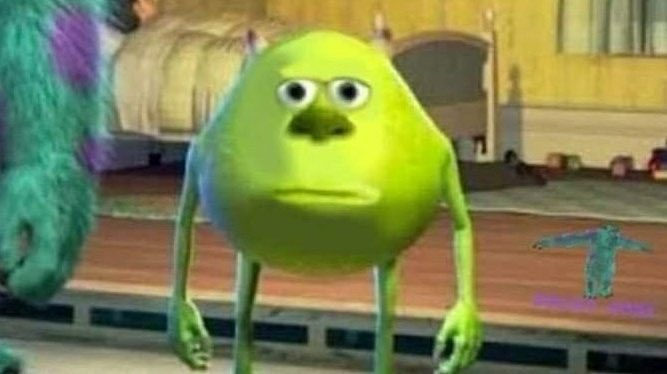 PHRASAL VEBS
Come out – “The clouds finally parted and the sun came out.”
Run away – “When I was 13, I ran away from home.”
Idioms about health, feelings and emotions
ON TOP OF THE WORLD
Meaning: to be extremely happy.
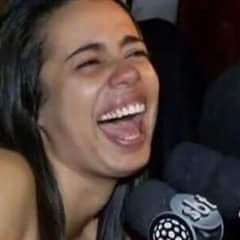 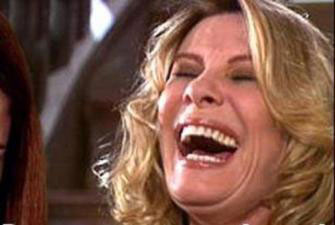 AS FIT AS A FIDDLE
Meaning: to be very healthy and strong.
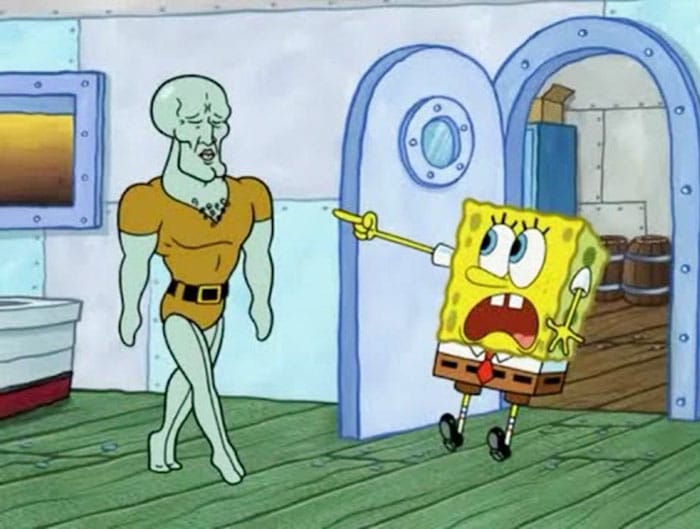 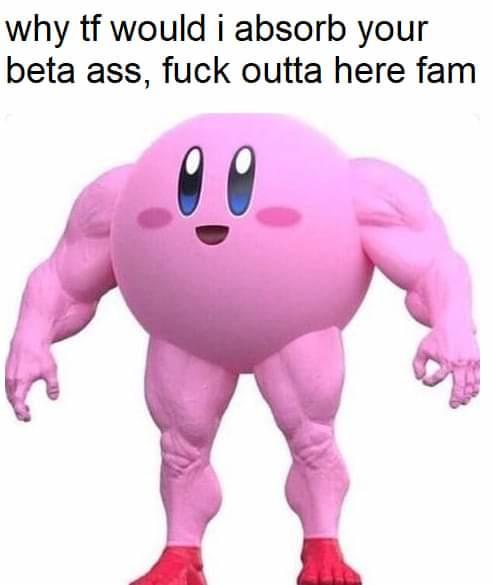 WASHED OUT
Meaning: to be tired or exhausted.
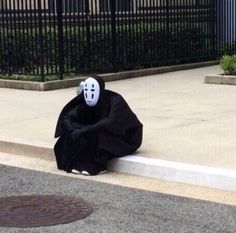 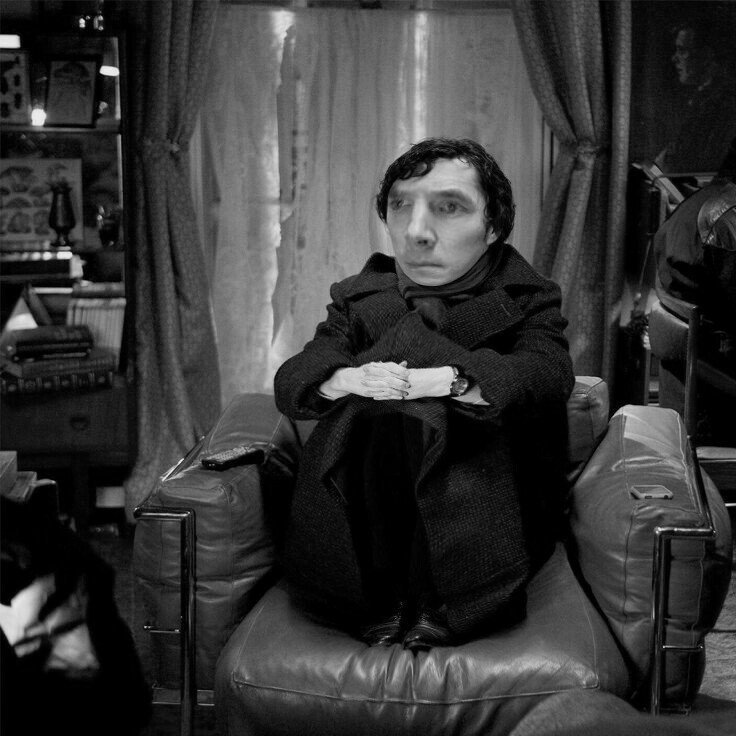 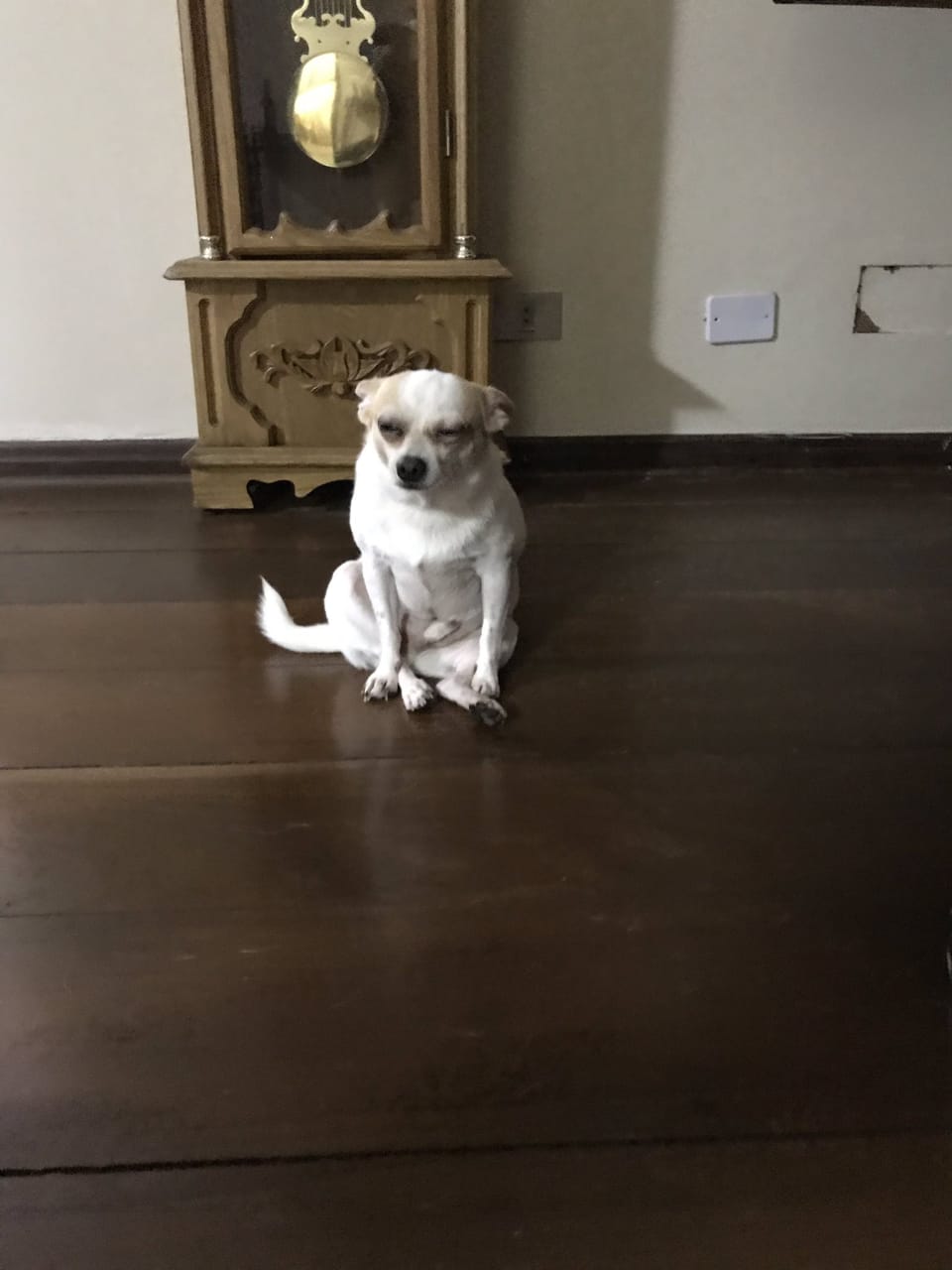 FEELING BLUE
Meaning: to feel sad.
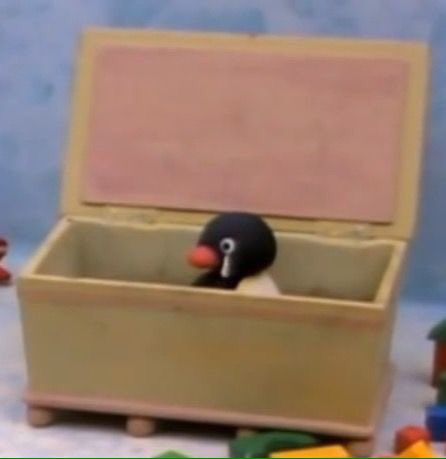 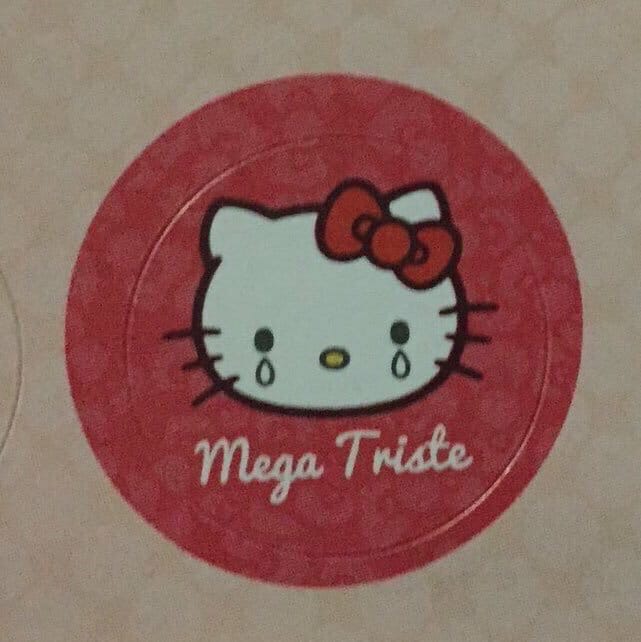 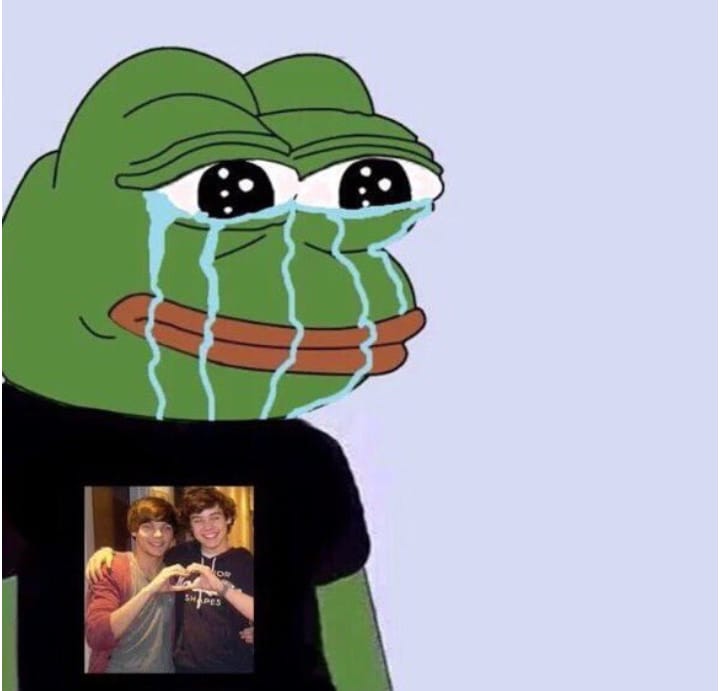 HOPPING MAD
Meaning: to be extremely angry.
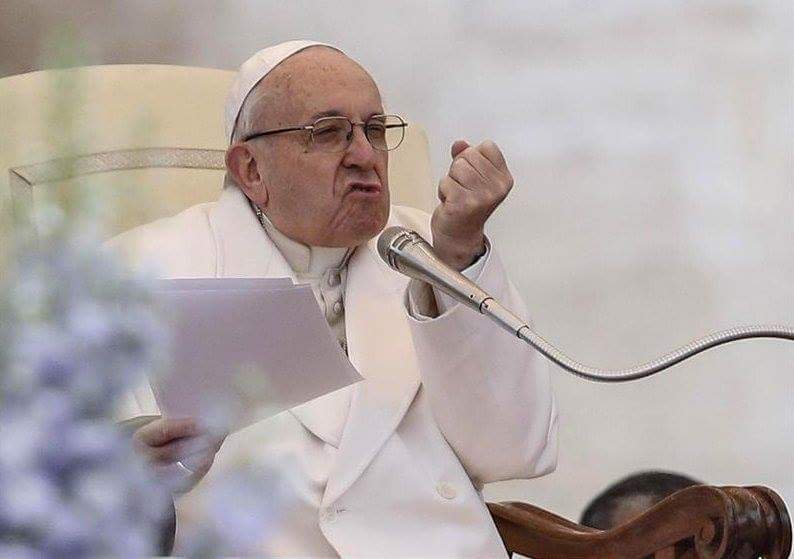 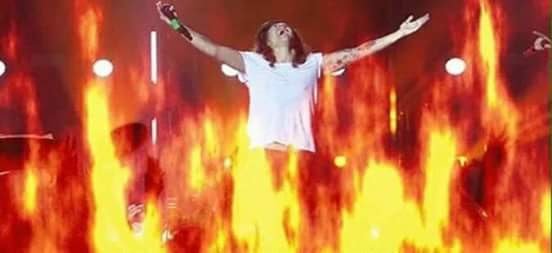 PHRASAL VERBS
Wash out – “That stain will easily wash out.”
Run down – “The battery has run down.”
Warm up – “He blew on hid hands to warm them up.”
Idioms that use words connected with the weather
MY MIND IS IN A FOG
Meaning: the speaker can’t think clearly.
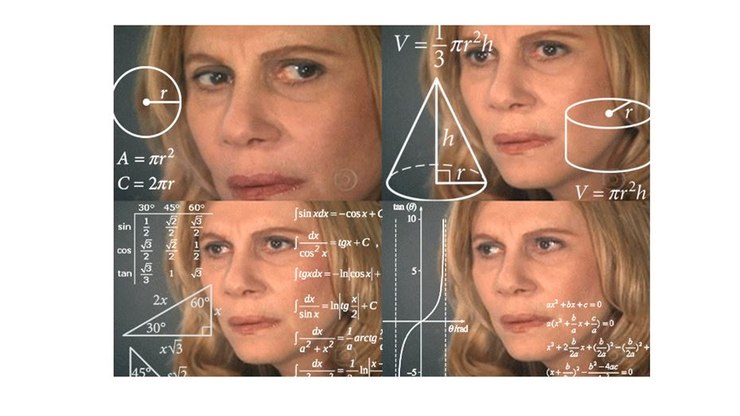 RIGHT AS RAIN
Meaning: feeling well.
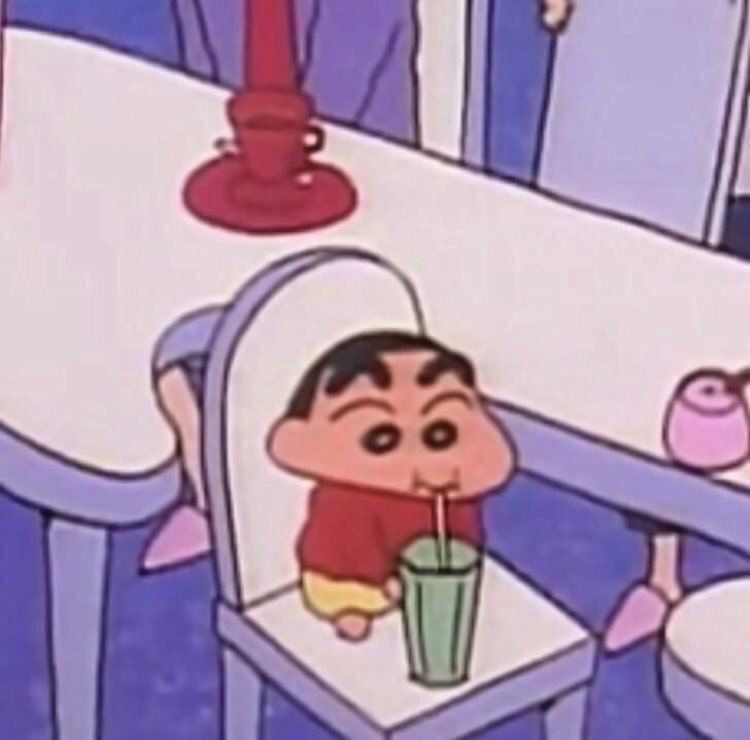 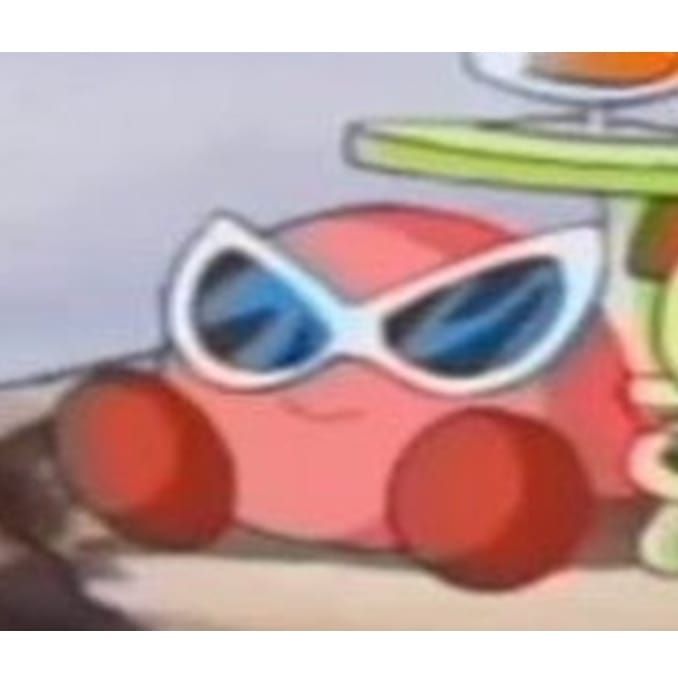 GOT THE RED MIST
Meaning: became extremely angry.
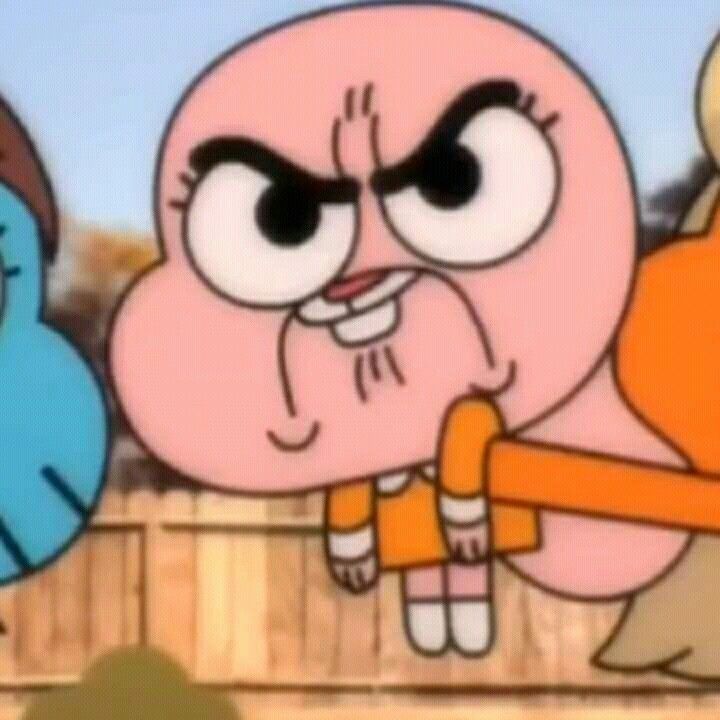 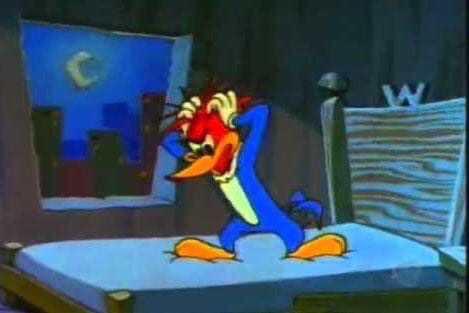 HAS A REALLY SUNNY DISPOSITION
Meaning: very happy, cheerful, friendly, etc.
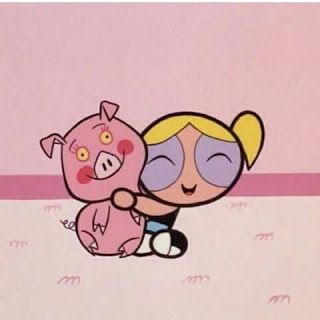 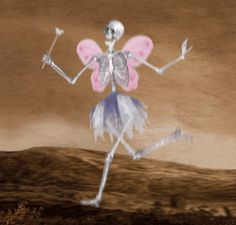 ON CLOUD NINE
meaning: to be extremely happy.
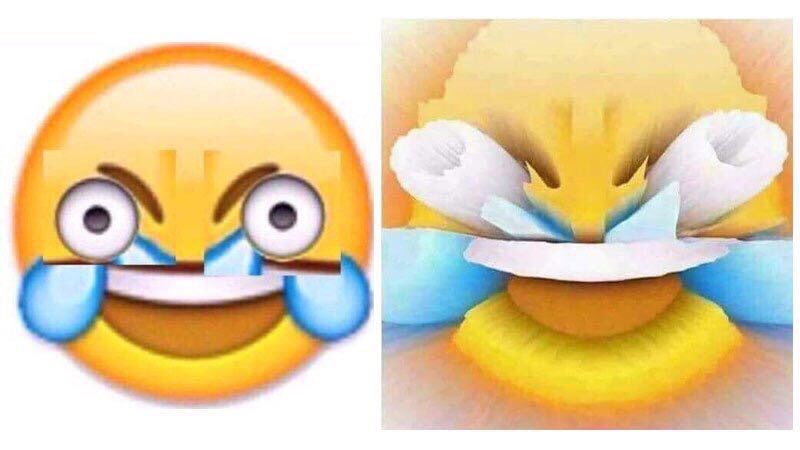 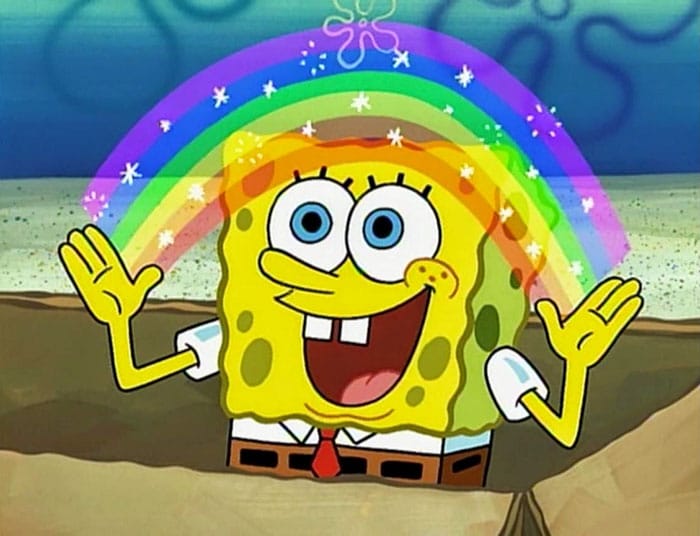 PHRASAL VERBS
Go to – “I was just going to sleep when the phone rang.”
Go for – “What I said about Peter goes for you, too.”
Take to – “The birds took to the air before the cat reached them.”